Decoding trial – by – trial information processing from brain electric activity
Arpan Banerjee

Research Fellow
National Institute of Deafness and Other Communication Disorders
National Institutes of Health, USA
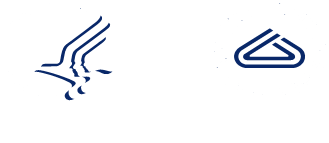 Acknowledgements
Florida Atlantic University
Viktor Jirsa
Scott Kelso
Emmanuelle Tognoli
Armin Fuchs
Ajay Pillai

New York University
Bijan Pesaran
Heather Dean
Swartz foundation
National Institutes of Health
Barry Horwitz
Ajay Pillai
Jessica Gilbert
Jason Smith
Shmuel Appel
Justin Sperling

Johns Hopkins University
Dana Boatman
Goal directed behavior
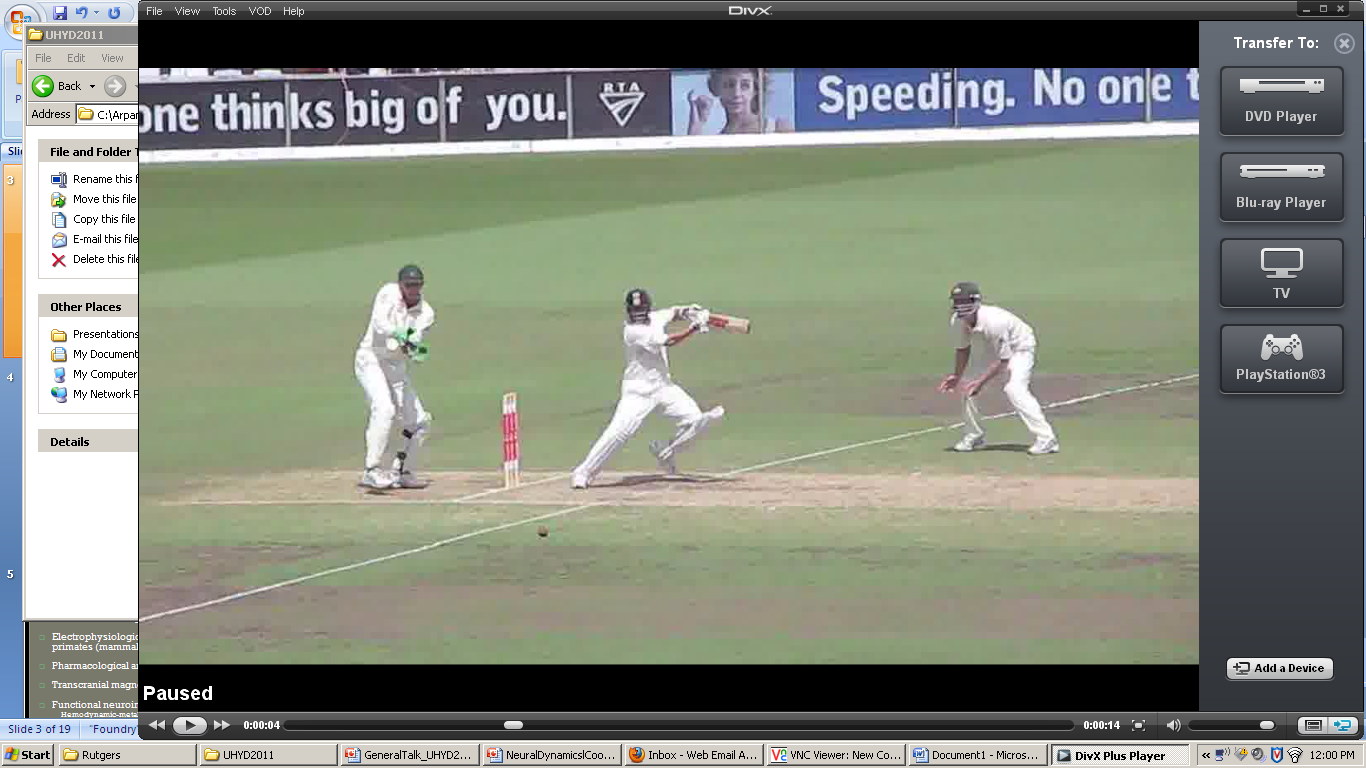 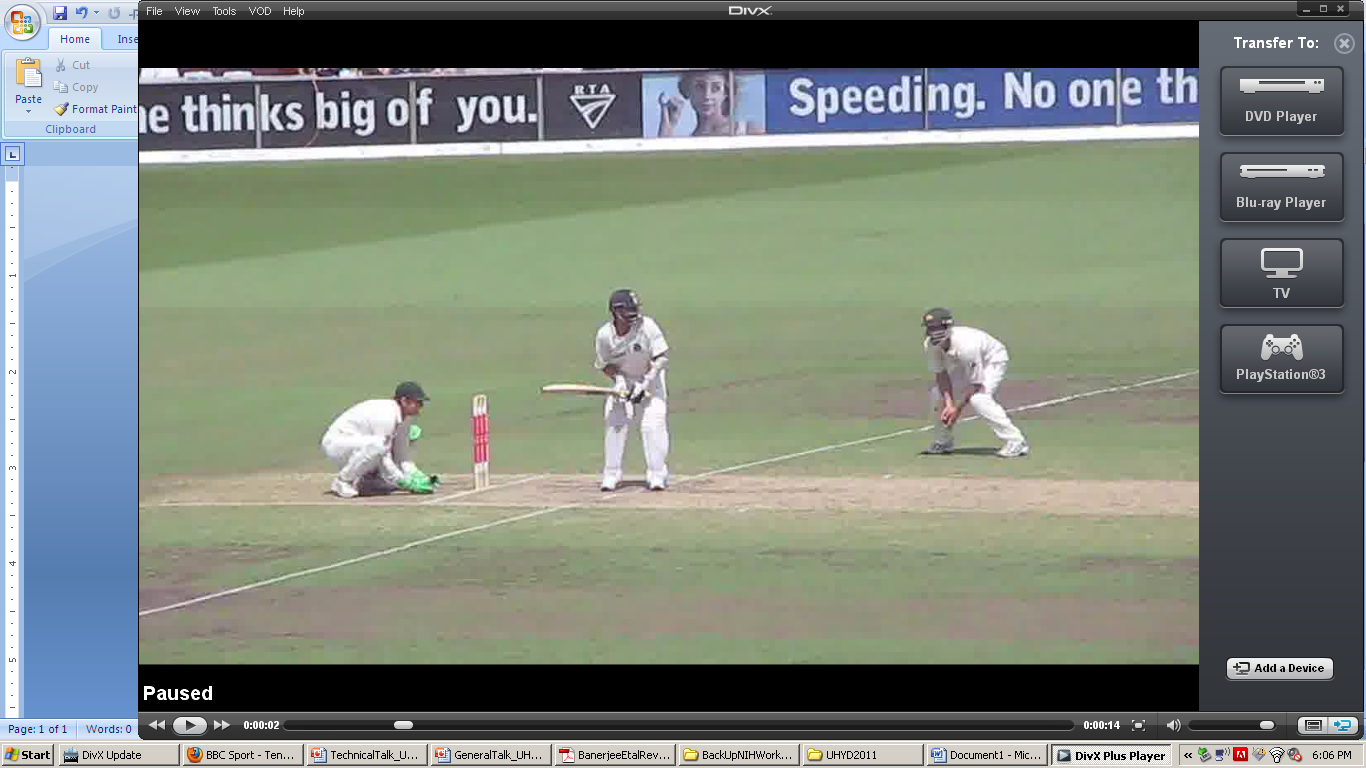 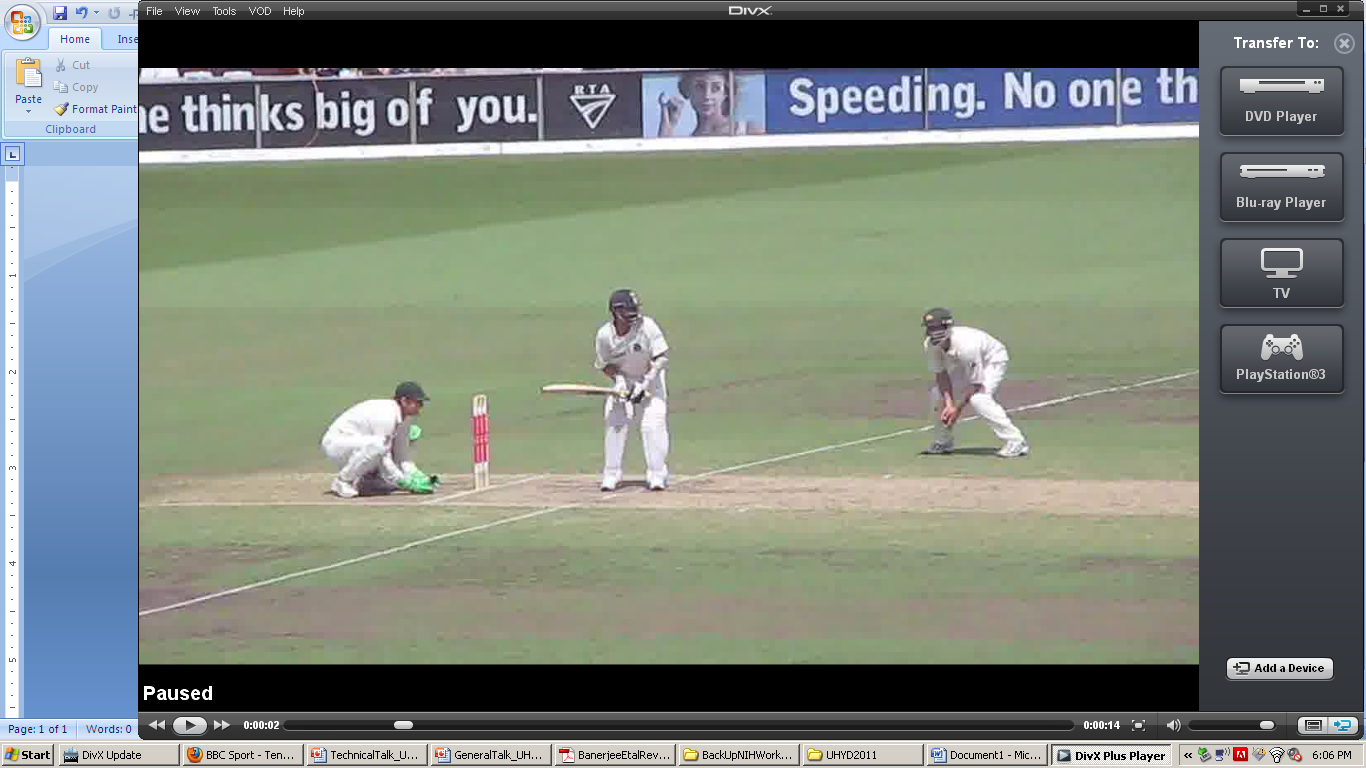 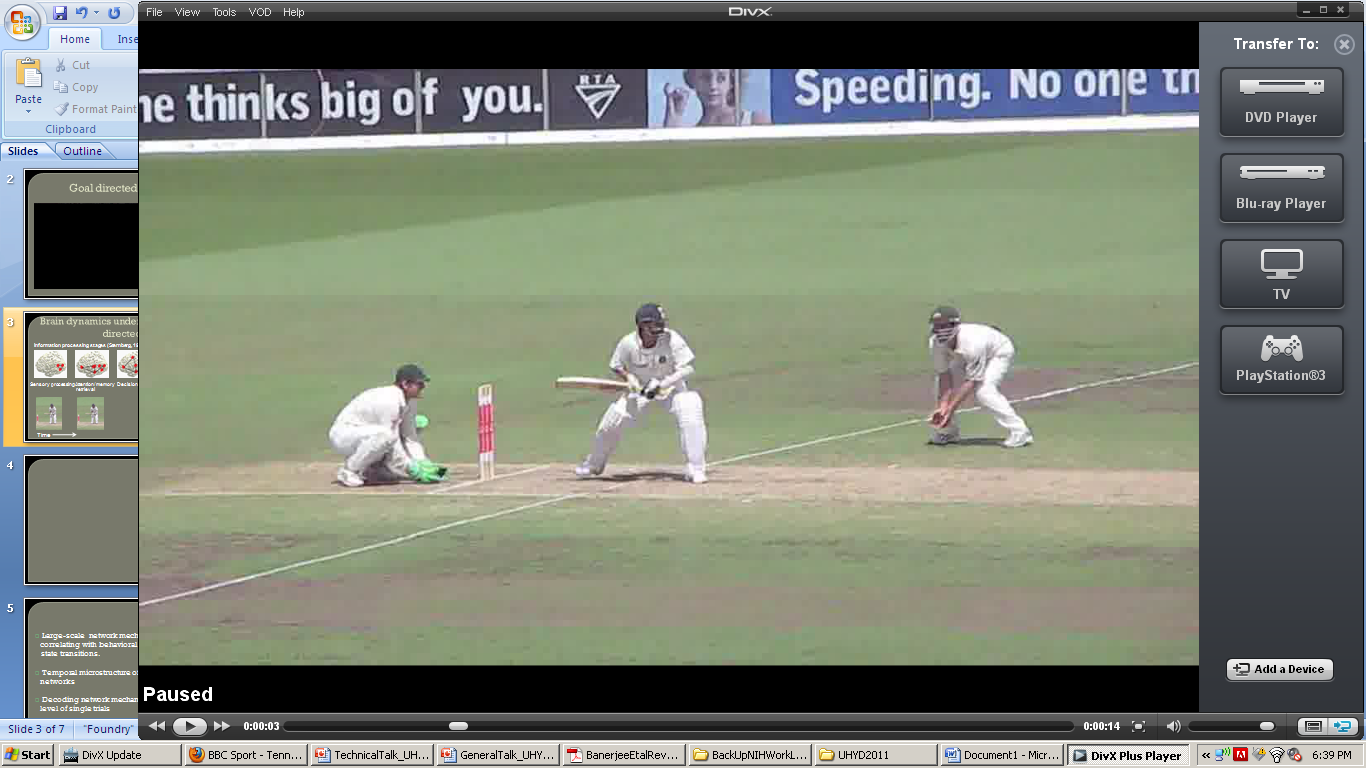 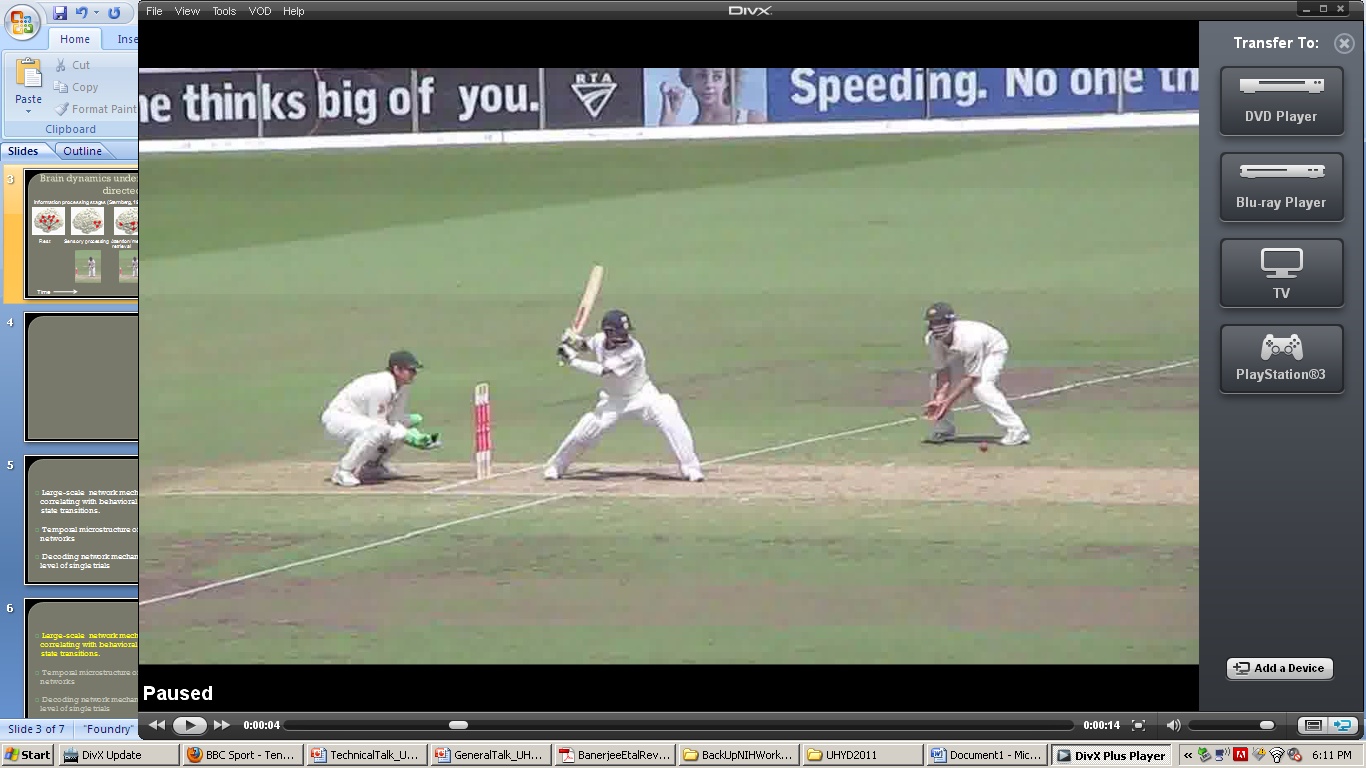 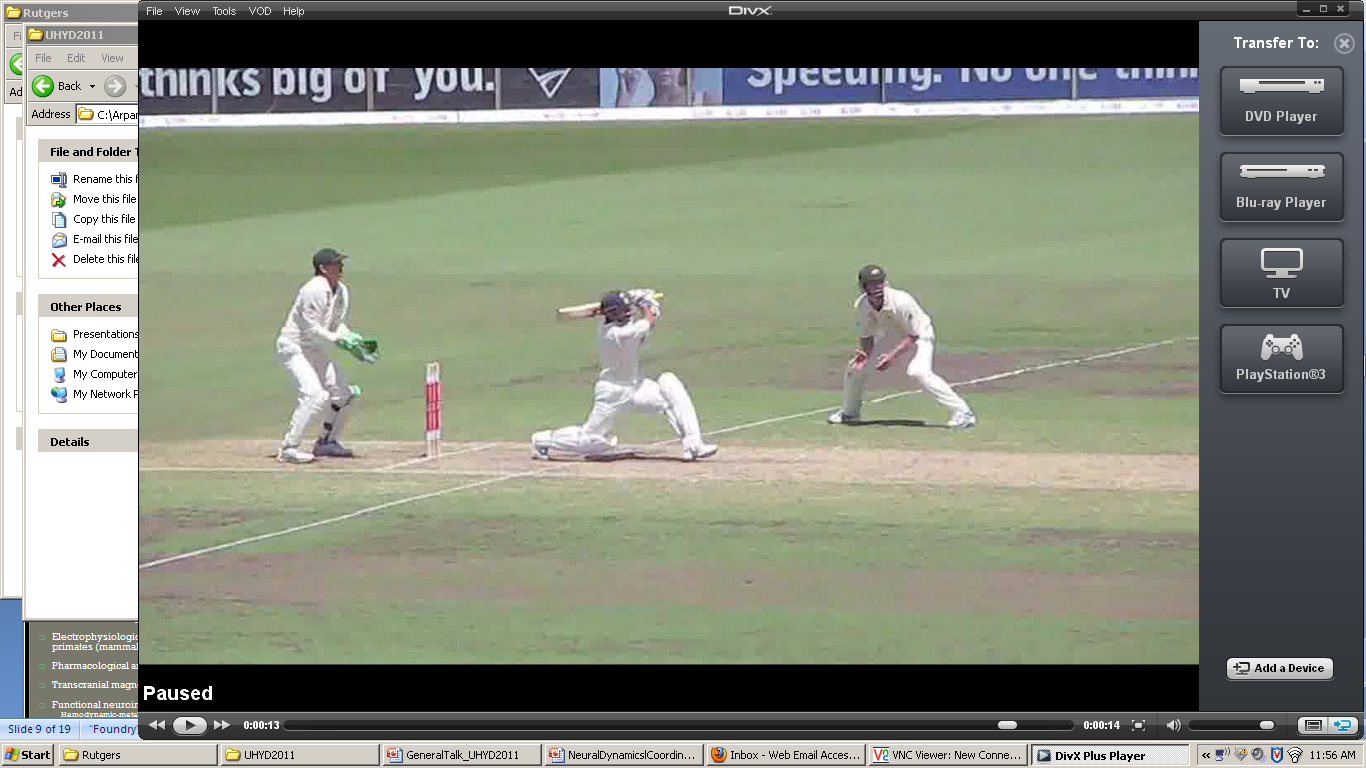 Sensory processing
Movement planning/
Decision making
Eye-hand 
coordination
[Speaker Notes: As you see one of the fundamental properties of goal directed behavior is trial- by-trial variability . I will get back to this probably in the last section of this talk. Two aspects are of interest; stage by stage processing, and the time evolution of underlying networks]
Brain dynamics underlying goal directed behavior
Information processing stages (Donders, 1873; Sternberg, 1969)
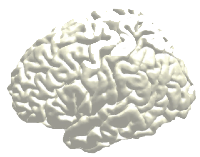 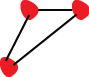 Sensory processing
Attention/ memory
 retrieval
Decision making
Eye-hand 
coordination
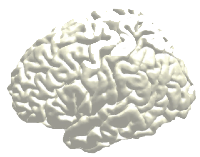 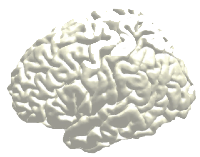 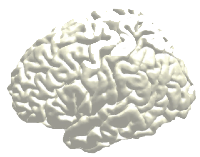 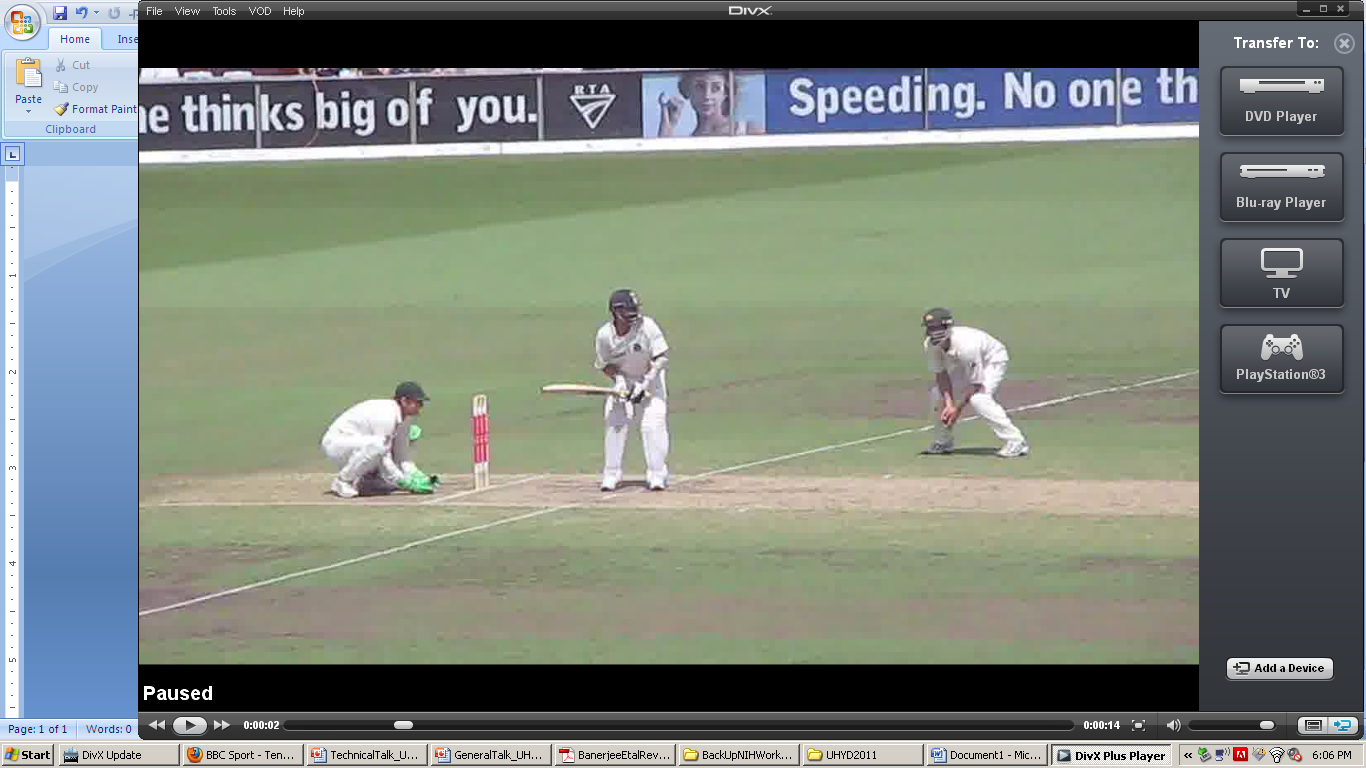 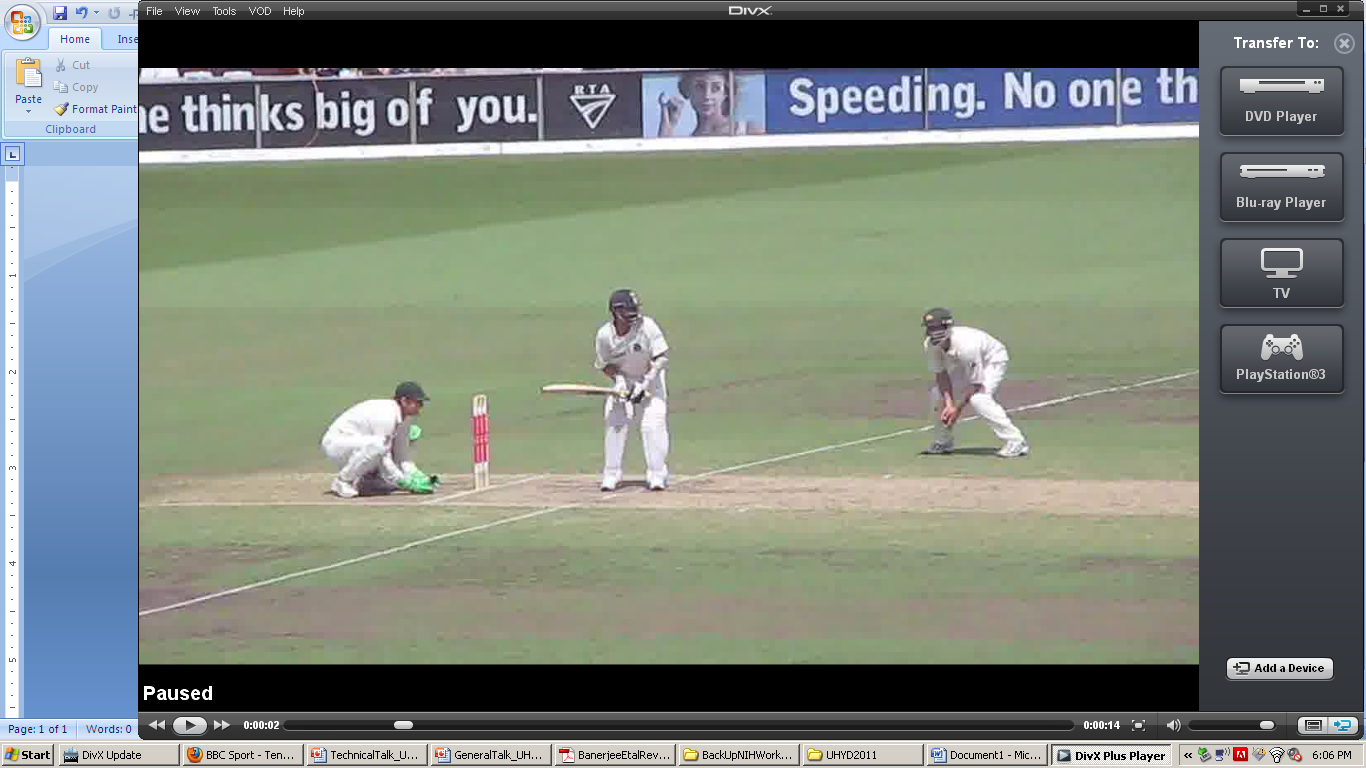 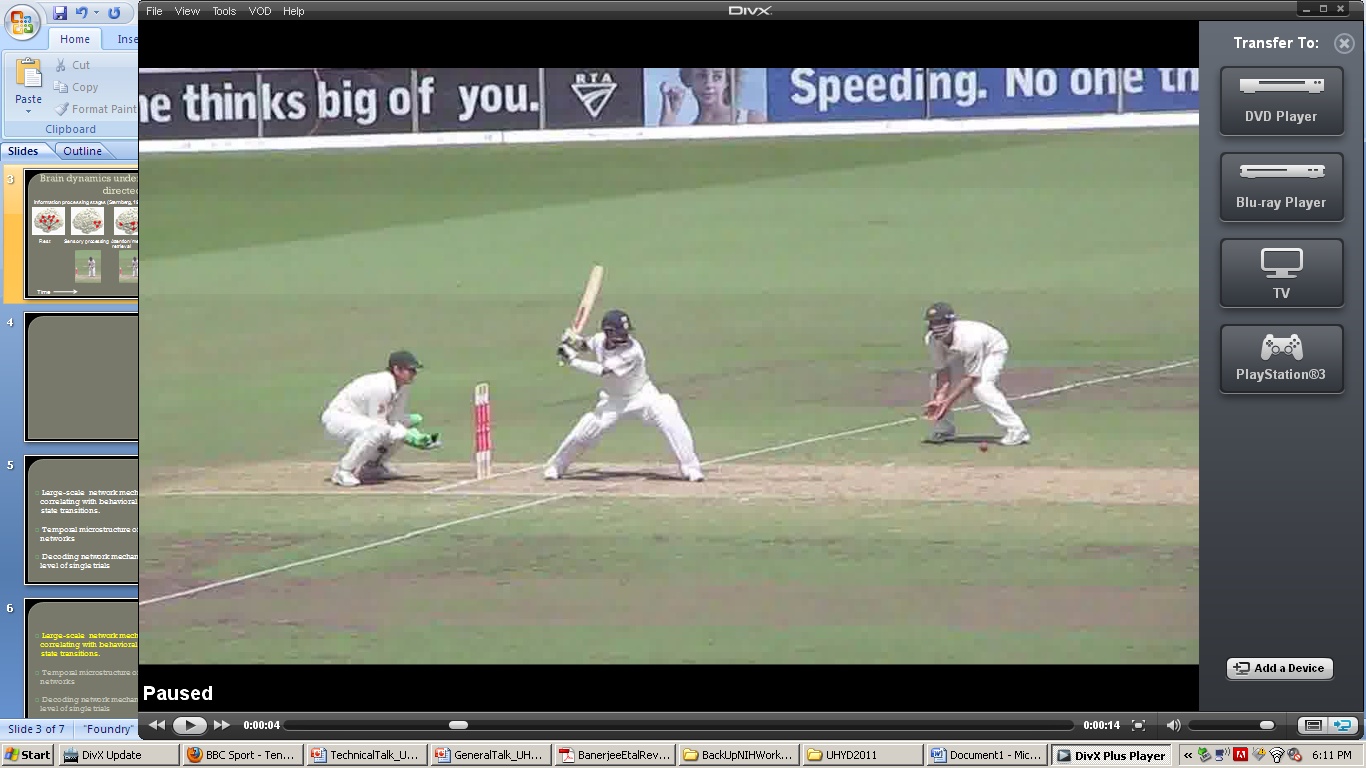 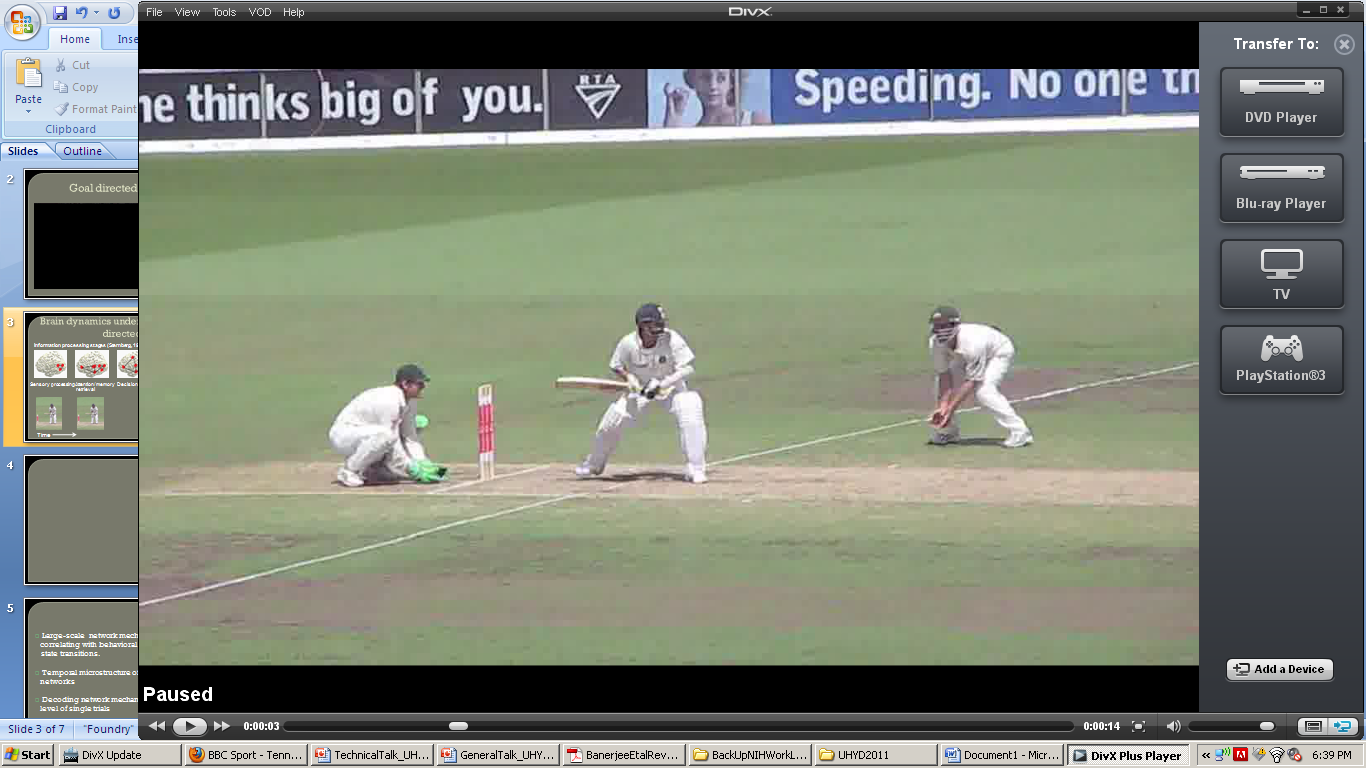 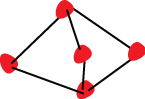 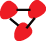 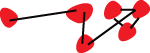 Time
[Speaker Notes: The neurobiological understanding of goal directed behavior  requires an understanding of the how stages of information processing emerge. They psychophysical foundation for studying goal directed behavior were laid out by some pioneering work of Donders some of which is known as mental chronometry.]
Methods to study neural basis of goal directed behavior
Brain lesions & cognitive neuropsychology

Electrophysiological recordings in primates (cellular level) 

Pharmacological and genetic studies

Transcranial magnetic stimulation

Functional neuroimaging		
	Hemodynamic-metabolic methods (PET, fMRI)
	Electromagnetic methods (EEG, MEG)
[Speaker Notes: Neural basis of cognitive behavior can be understood using different approaches. From brain lesions , electrophysiological single unit recordings at cellular level, pharmacologicaL and genetic studies, in particular identifying regulatory networks, direct stimulation of neural areas, inducing lesions temporarily non-invasively and finally through functional neuroimaging of metabolic and electrical activities in the brain.]
Generators of  neuroelectric signals
Courtesy: NIH MEG Core website
Many physiologic scales
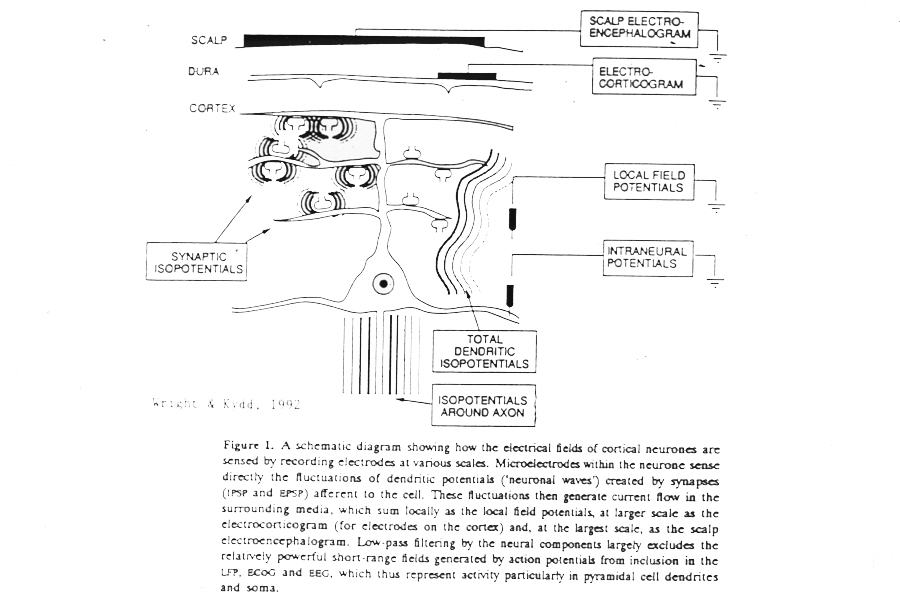 Wright & Kydd  (Courtesy Niko Schiff)
Information processing unit: why I started loving models
Input, intrinsic dynamics and output
Neural tissue
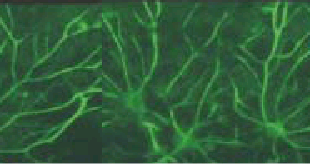 Input
Output
Intrinsic dynamics
Information processing in the brain
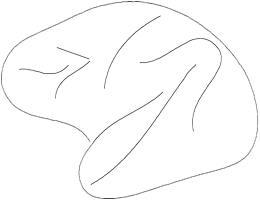 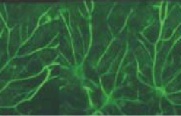 Dorsal (where) pathway
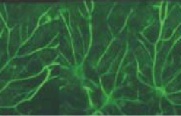 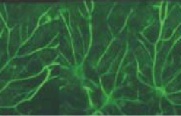 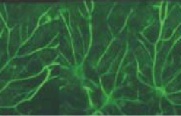 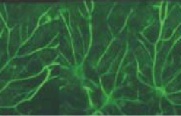 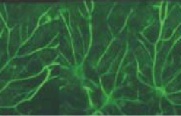 Ventral (what) pathway
All this stuff happens trial by trial ! (Remember batting)
Milner & Goodale
Posner 1975
Electrophysiological recordings in primates
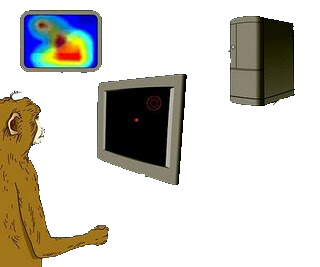 Electrophysiological recordings in primates
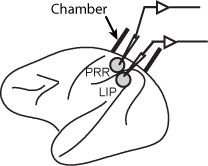 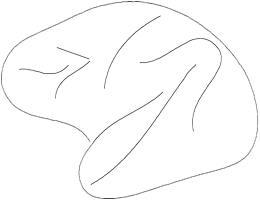 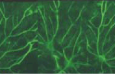 Studying Coordination: Experimental task
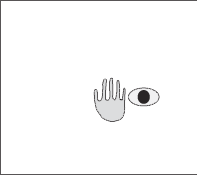 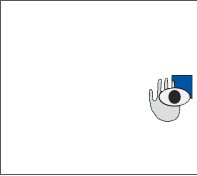 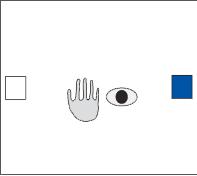 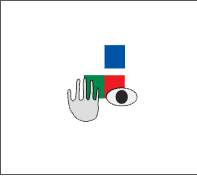 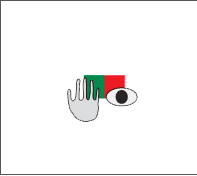 Target acquire
Go Cue
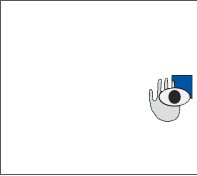 SRT: Saccade reaction time
RRT: Reach reaction time
Location cue on
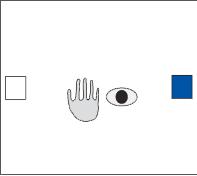 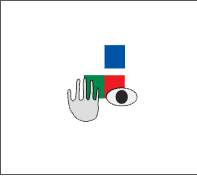 Baseline
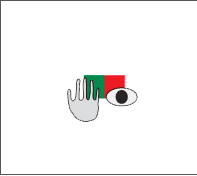 SRT
Eye position
RRT
Hand position
Go Cue
Measuring coordination
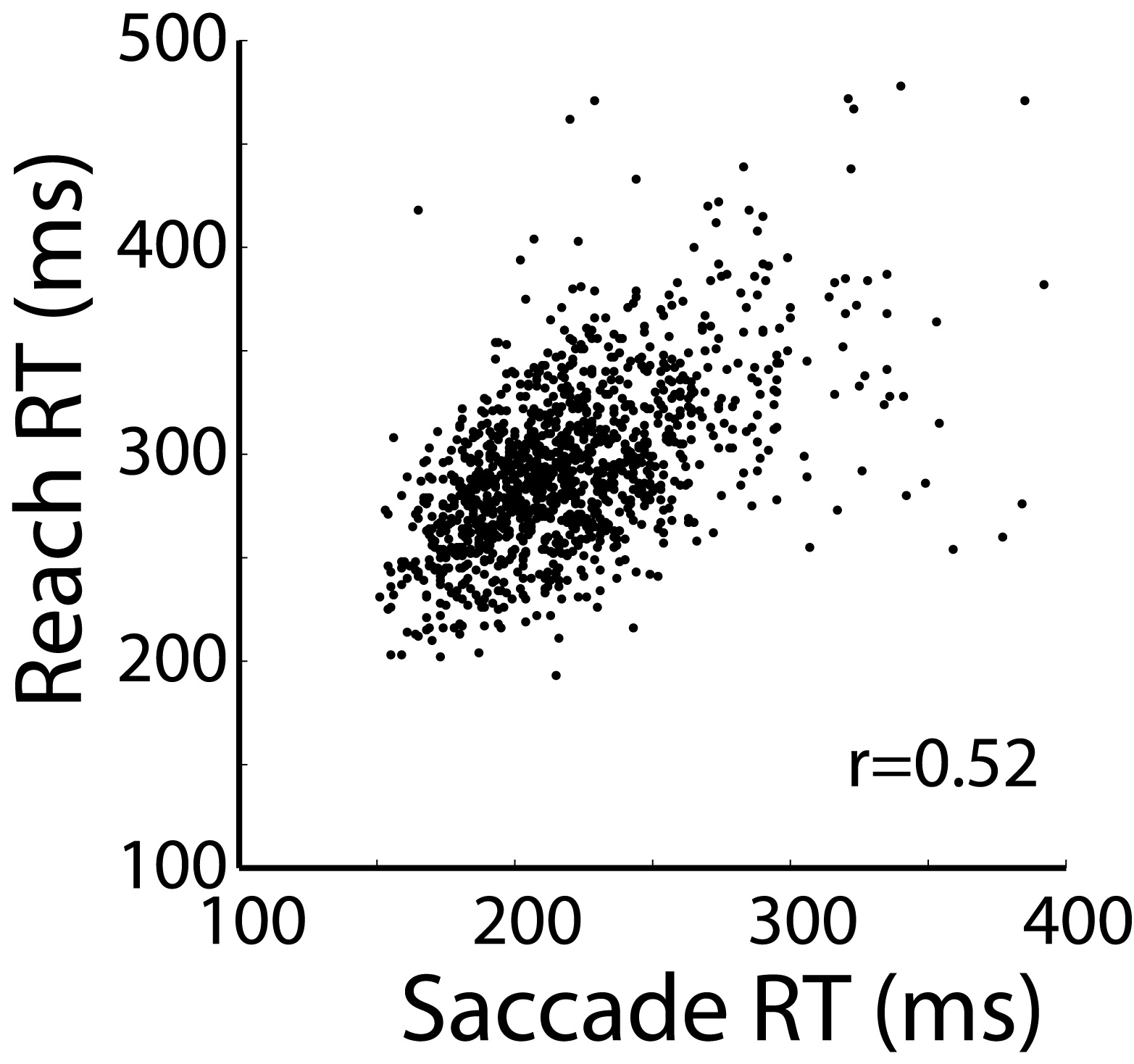 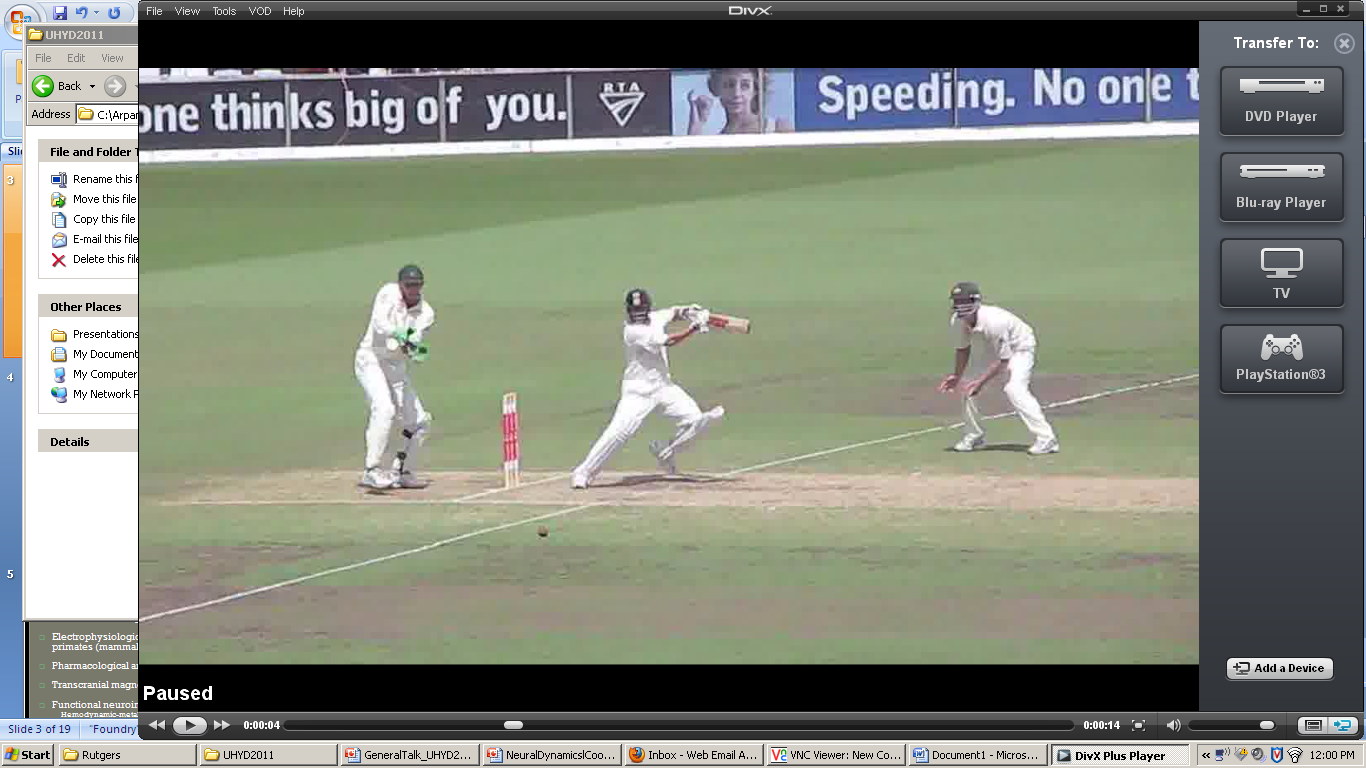 Eye hand coordination:  Information processing stages/ events
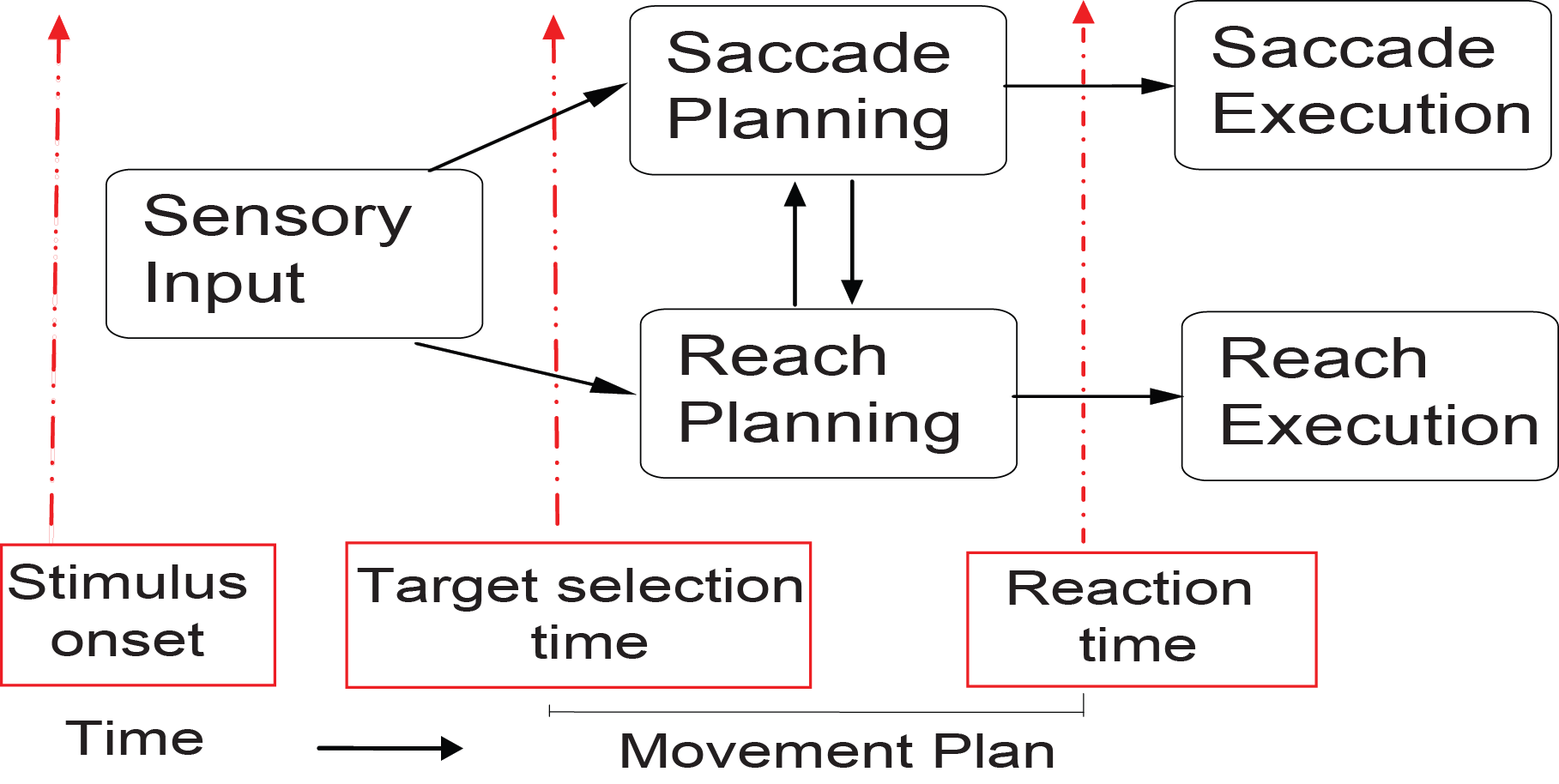 Spike-field responses
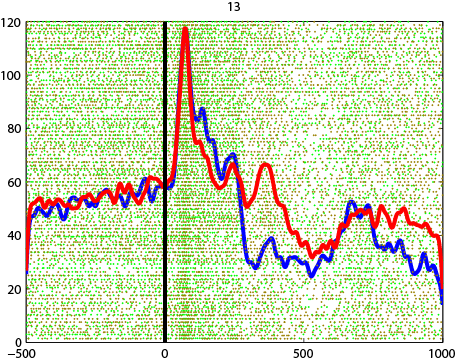 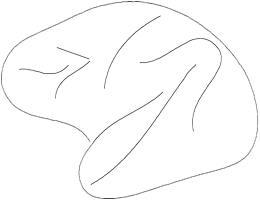 Firing rate (Hz)
Some numbers:

For spikes electric potential
is filtered between 1-24 kHz

For fields low pass-filter of
0-1000 Hz is used
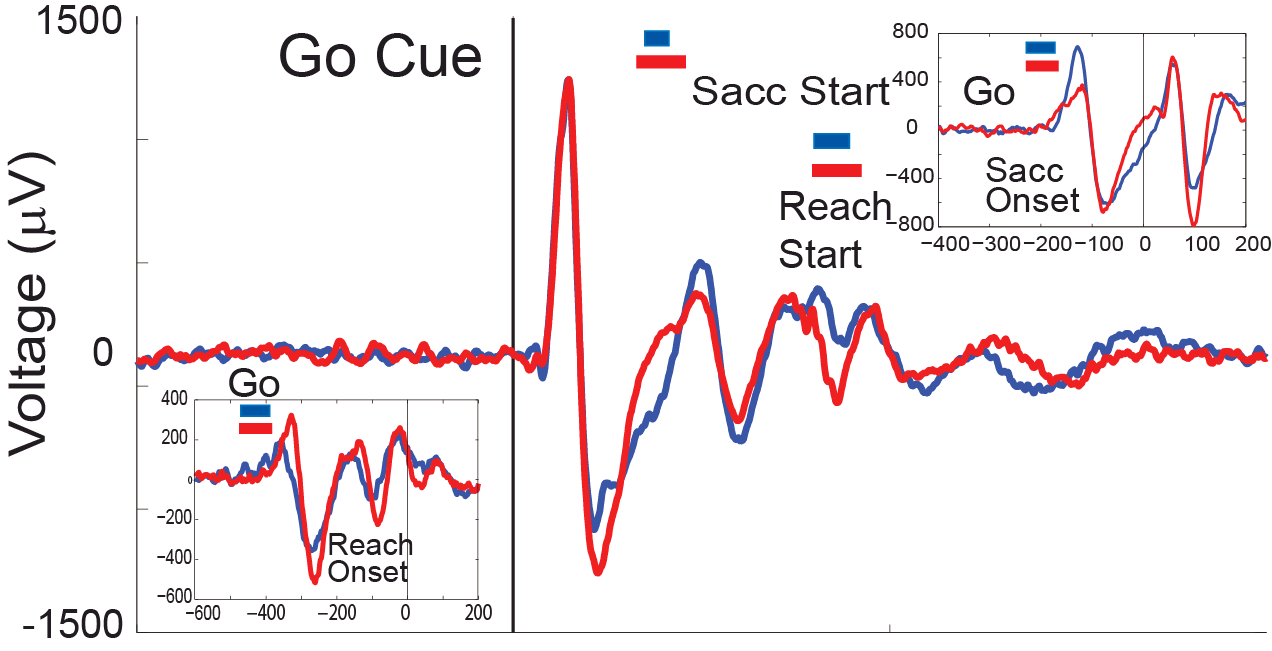 Earlier methods of calculating target selection times
Methods used earlier 

Spikes: 

     Surprise Index on the level of single trials. Hanes et. al    
      1995

     msec by msec ANOVA (Spike Activity X Target   
     location) Monosov et.al. 2008 
   
Fields: 

     msec by msec ANOVA (LFP Activity X Target   
     location) Monosov et.al. 2008 , Emeric, Schall 2008

No systematic framework exists to bridge spikes-fields: different statistical properties
History  of decoding
Alan Turing
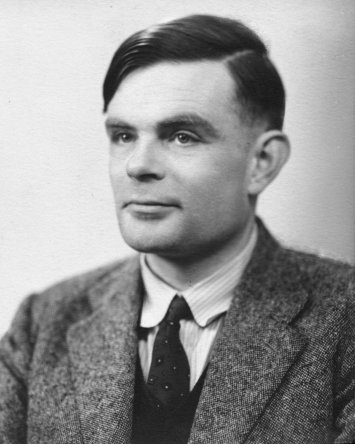 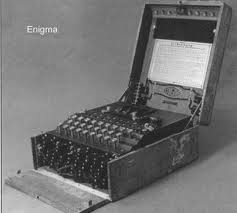 Single trial decoding: AccLLR
AccLLR: Accumulated log-likelihood ratio
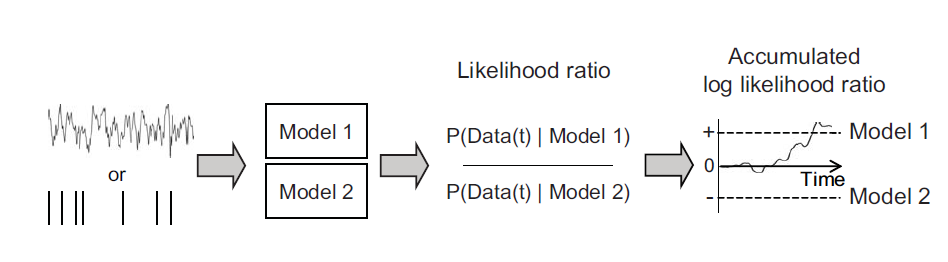 Turing  WWII (Classified)
Wald and Wolfowitz, 1948
Banerjee, Dean, Pesaran 2010
Modelling spikes
Input driven spike trains
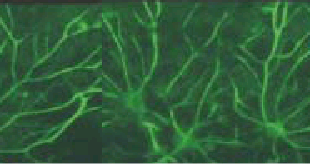 Input
[Speaker Notes: Here is a statistical model of spiking activity. We can model background spiking activity in a neural recording area with an point process. Signal N at time t dependent on its own history up to an order p. gamma’s  are constant coefficients which weigh the history and are called GLMcoefficients. 
Now a neural input It from an earlier processing stage can affect this recording area at time t which results to a interaction with the tissue in the recording area. This can be now captured by adding introducing a lambda0(t) in this generative model. However in a realistic situation this amplitude and latency of this rate will vary on every trial. For example input coming at different time t-tau with a scaling factor will affect the tissue. This can be modeled by adding a trial by trial scaling factor and latency on the Input as brs and taurs. Hence the entire parameter space can be represented as a,p,b,tau and It needs to be inferred to approximately model the system. I will skip the maths of fitting this model for the purpose of this talk. But please feel free to ask me about this later. Instead I will show you some results of the modeling.]
Decoding movement directions (Spikes)
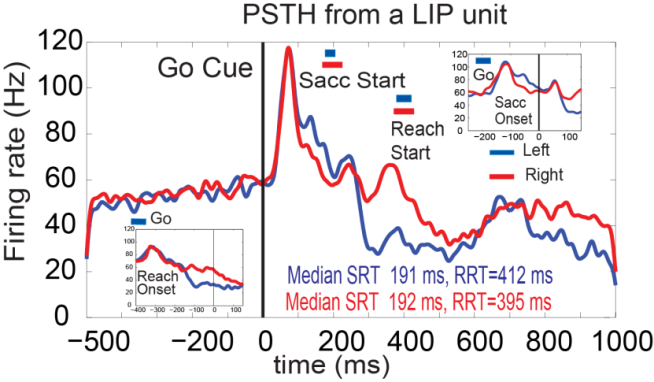 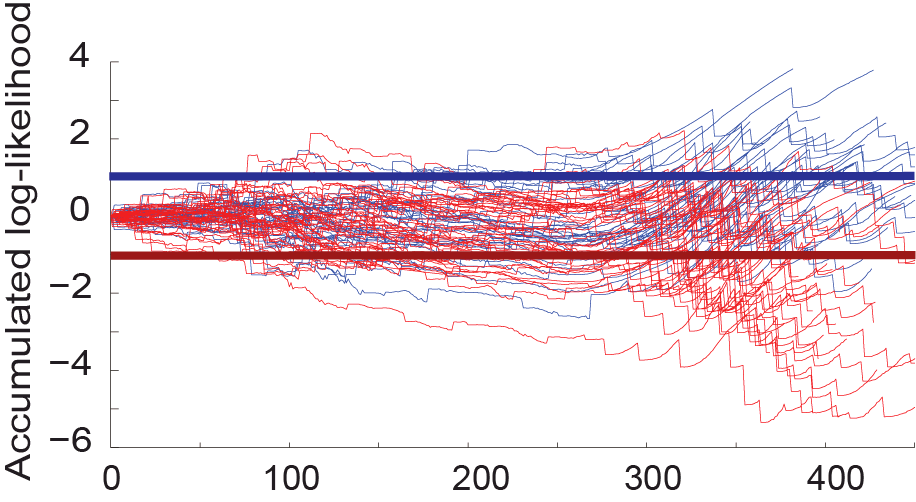 Time from Go Cue (ms)
Banerjee, Dean, Pesaran (In prep)
Modelling LFP
Input driven LFP activity
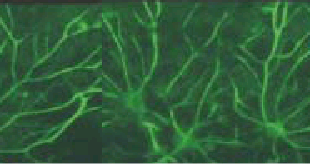 Input
[Speaker Notes: Here is a statistical model of LFP activity. We can model background activity in a neural recording area with an autoregressive process. Signal S at time t dependent on its own history up to an order p plus white noise epsilon. a’s  are constant coefficients which weigh the history and are called AR coefficients. 
Now a neural input It from an earlier processing stage can affect this recording area at time t which results to a interaction with the tissue in the recording area. This can be now captured by adding a term It in this generative model. However in a realistic situation this amplitude and latency of this input will vary on every trial. For example input coming at different time t-tau with a scaling factor will affect the tissue. This can be modeled by adding a trial by trial scaling factor and latency on the Input as brs and taurs. Hence the entire parameter space can be represented as a,p,b,tau and It needs to be inferred to approximately model the system. In the next step I show you how to infer It and decode the other paramters.]
Decoding movement directions (Fields, LFP)
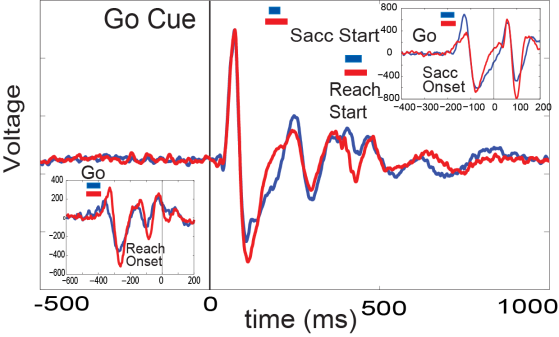 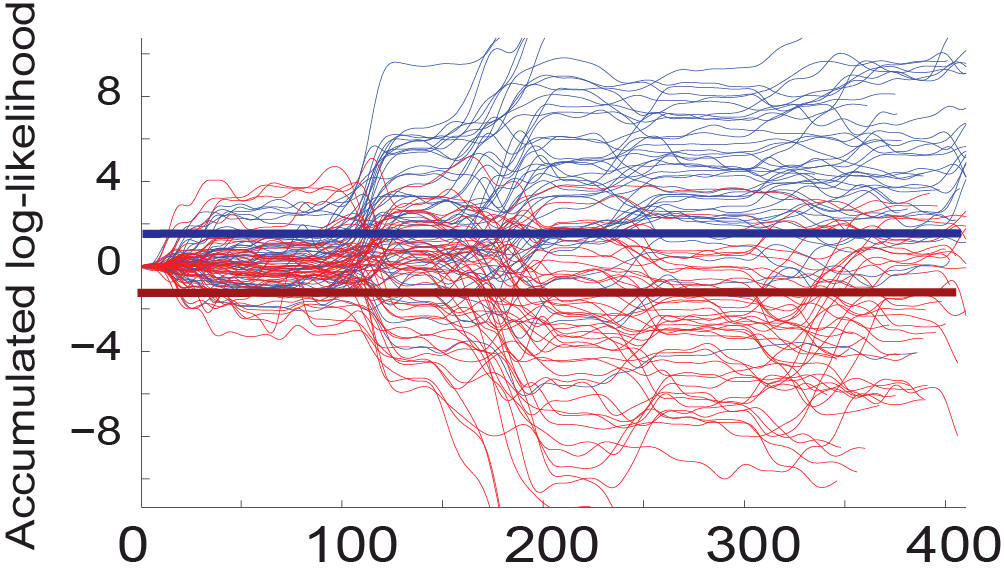 Time from Go Cue (ms)
Banerjee, Dean, Pesaran ( In prep)
Target selection times (spike trains)
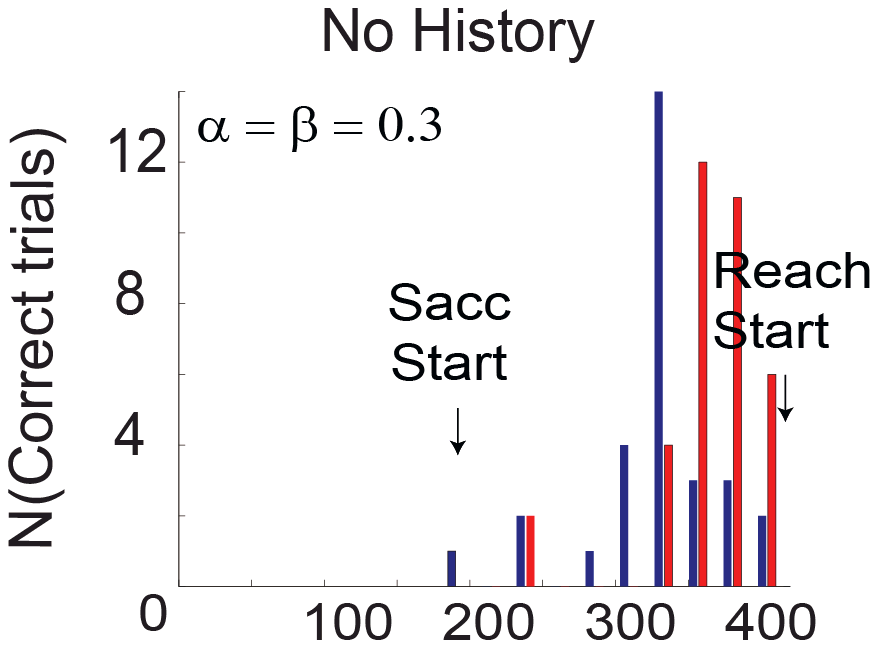 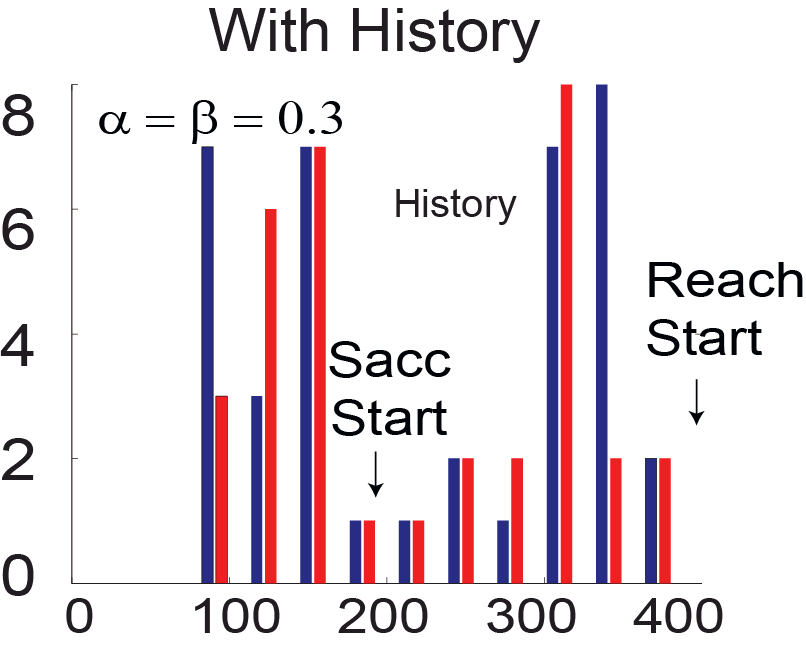 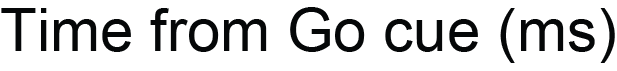 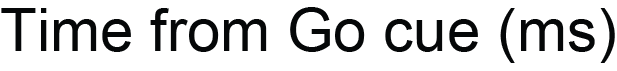 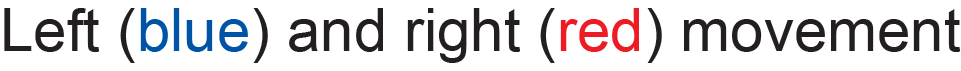 Banerjee, Dean, Pesaran Frontiers in Neuroscience Abs 2010
Target selection times from LFP activity
No history
With history
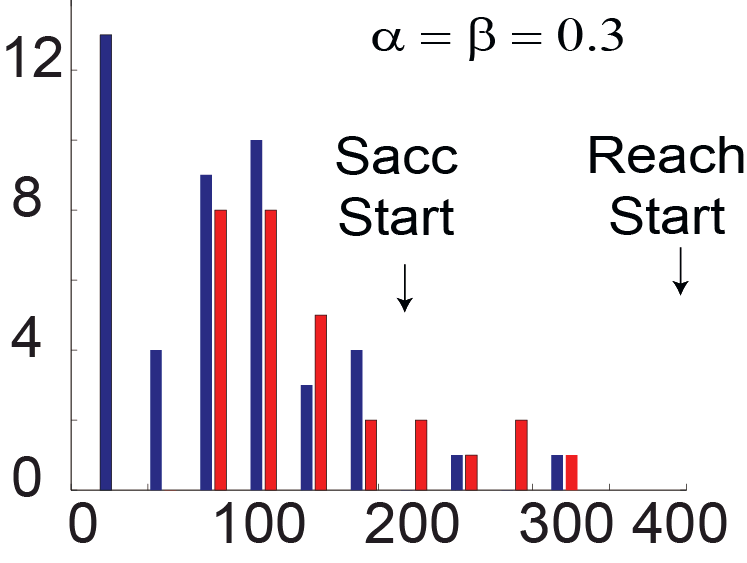 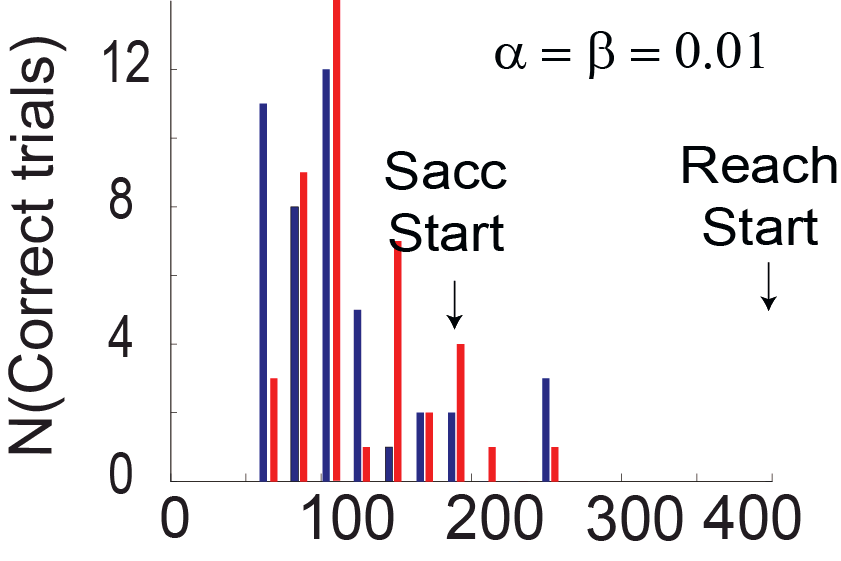 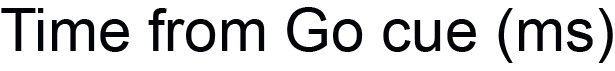 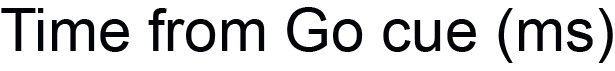 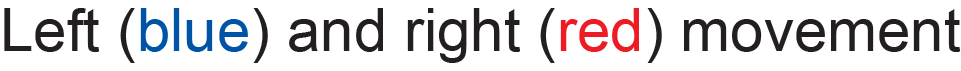 Correlations (spike - behavior, field - behavior, spike - field)
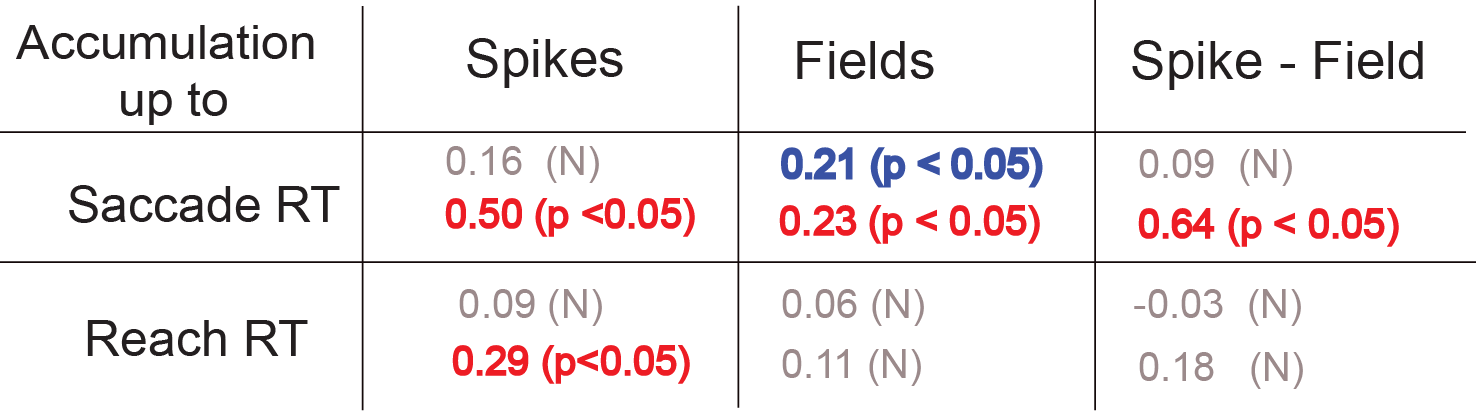 Conclusions
Decoded target selection times trial-by- trial from univariate recordings.
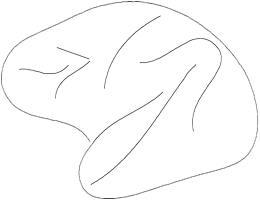 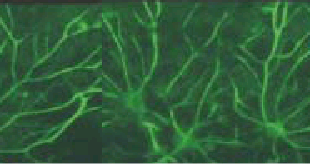 Conclusions
Error rates are lower for fields.

   Spike-field-behavior correlations help evaluate the information processing role of a particular brain area.
Decoding visual response onsets
Experimental task
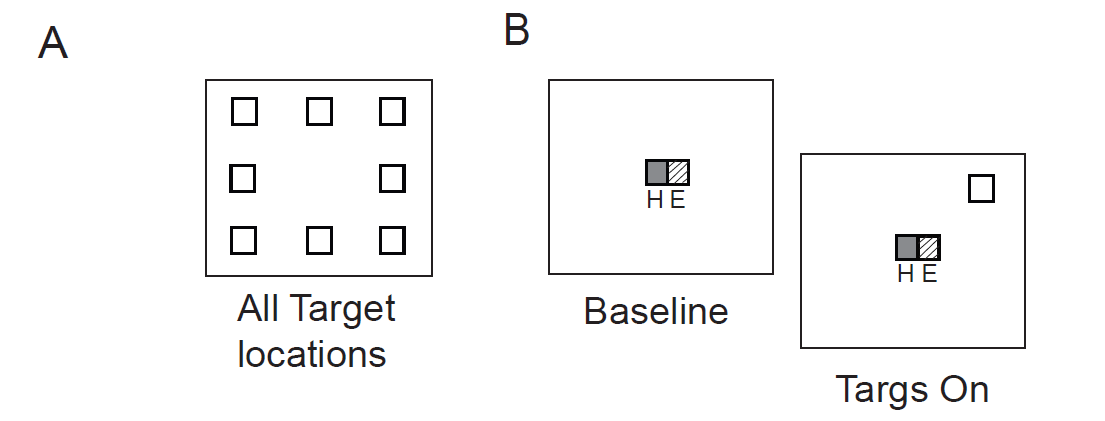 Decoding visual response onset
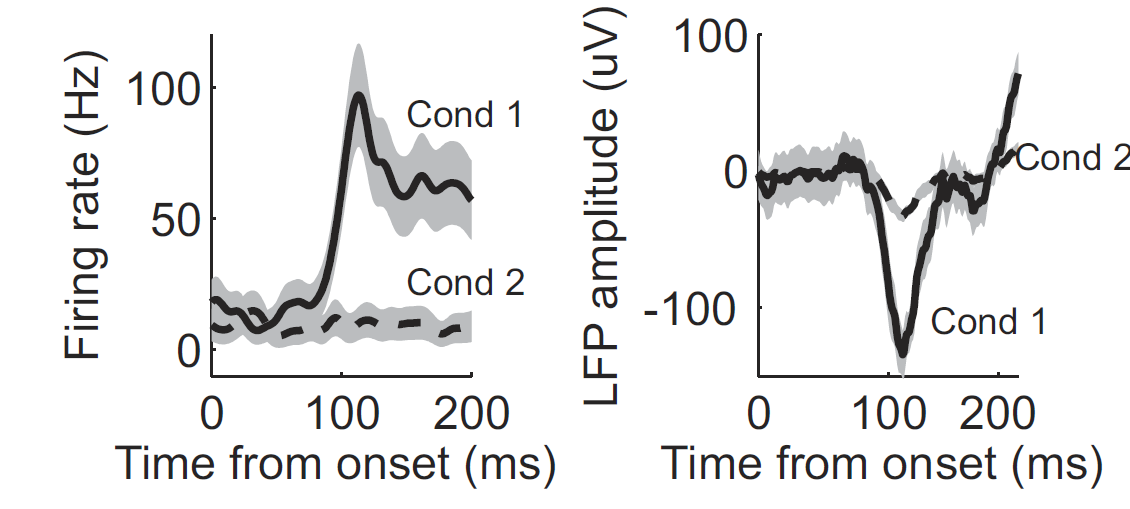 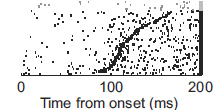 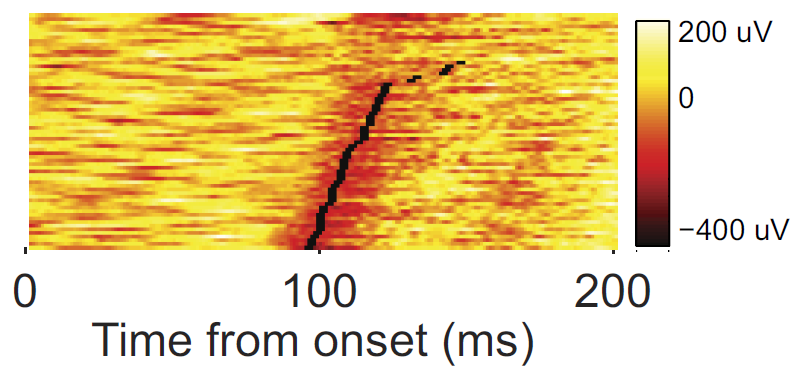 Performance analysis
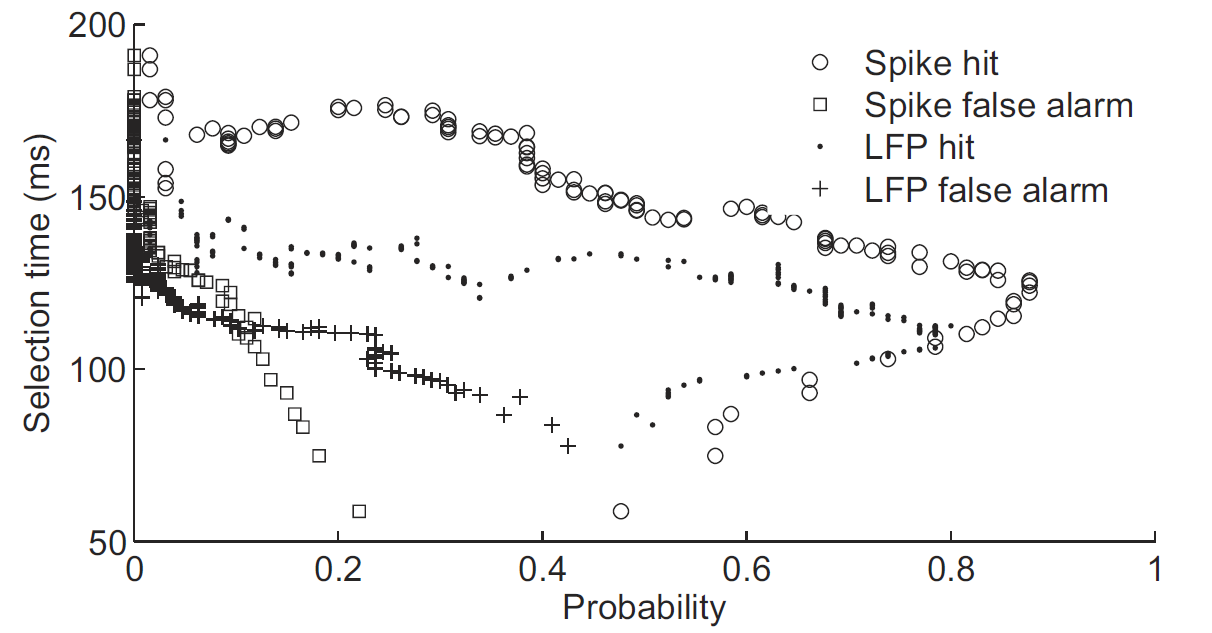 Current work and future directions
Multivariate models to deal with distributed  large-scale information processing
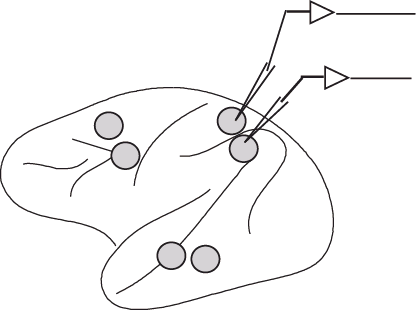 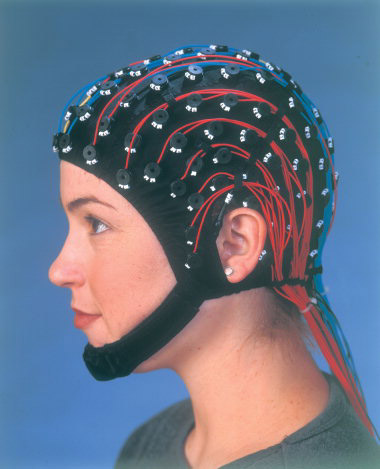 Microscopic: Spikes, LFP
Macroscopic: EEG
Current work and future directions
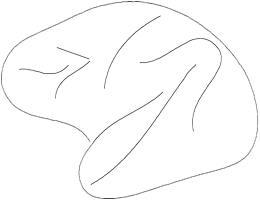 Single trial decoding of 
EEG/ MEG signals
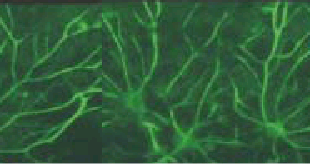 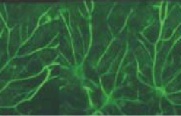 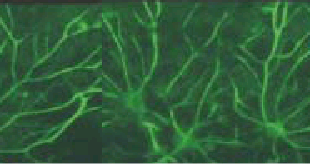 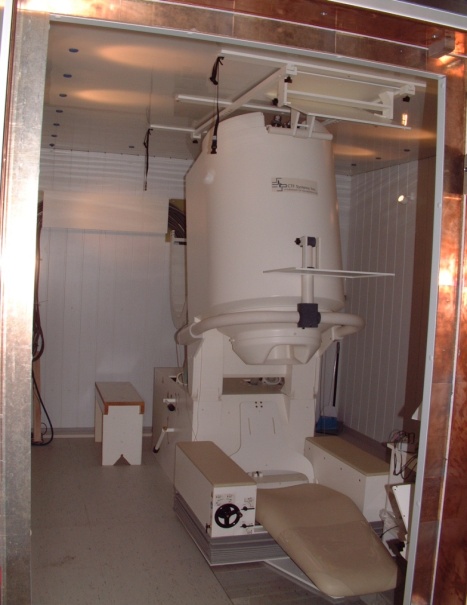 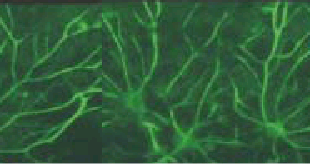 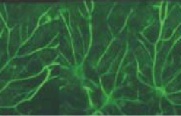 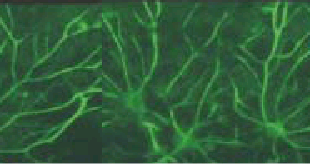 Thank you